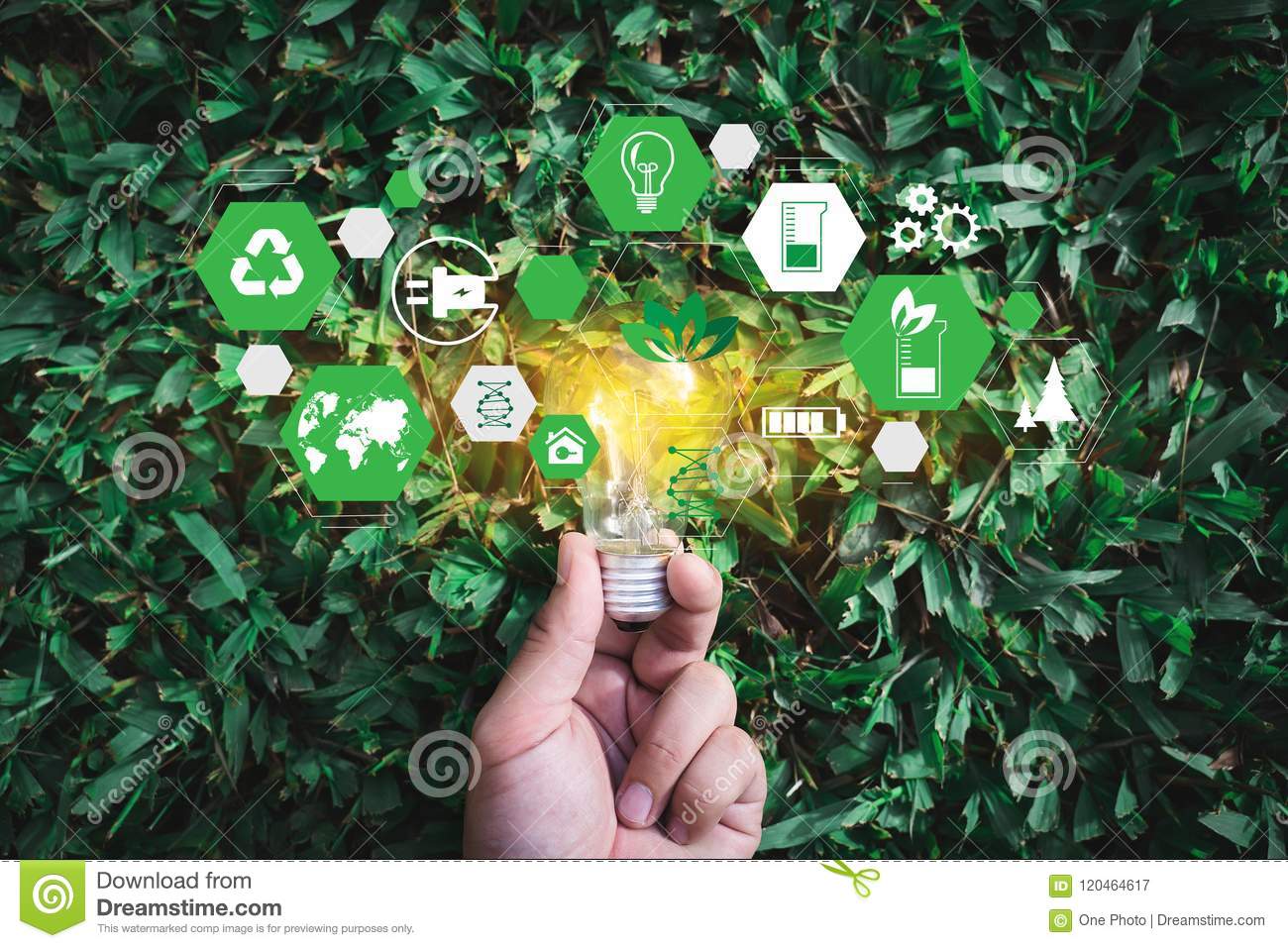 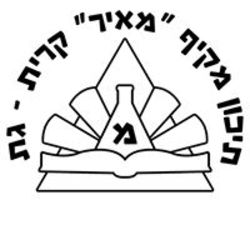 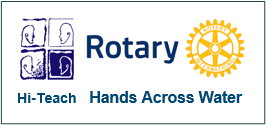 ENERGY
Get energized!!!!
Presented by : Mae Adani, Mika Armbrister
What do we need to know before starting?
Energy is the ability to do work
Conservation of energy is a principle stating that energy cannot be created or destroyed, but can be converted from one form to another.
Why do we need energy?
Electrical energy: 
Homes, schools, factories, businesses

For Light, computers, cell phones, air conditions, machines….
Kinetic energy: 
To run 
Cars, trains, planes, motorcycle….
Where do we get energy from?
That are converted to
Sources of energy
The energy that we need
Water (hydropower)
Wind 
Sun (solar energy) 


Natural gas
Coal 
Nuclear energy
renewable
Electrical energy
Kinetic energy
nonrenewable
Total energy consumption in 2020
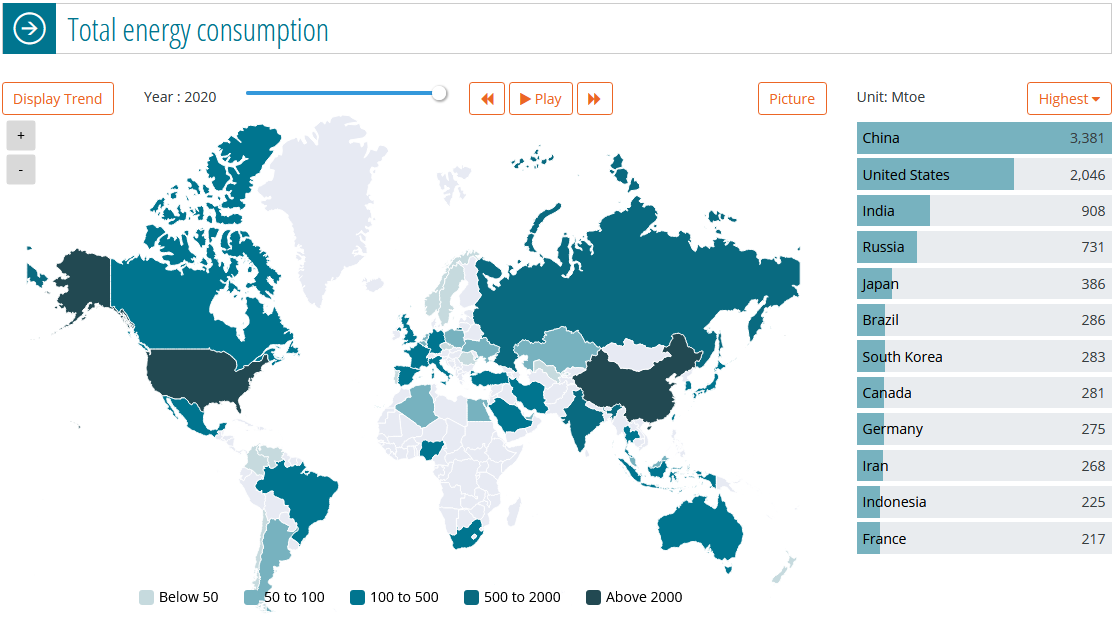 Mtoe, one million toe
1 toe = 11.63 megawatt-hours (MWh)
https://yearbook.enerdata.net/image
Primary energy consumption mix for 2018
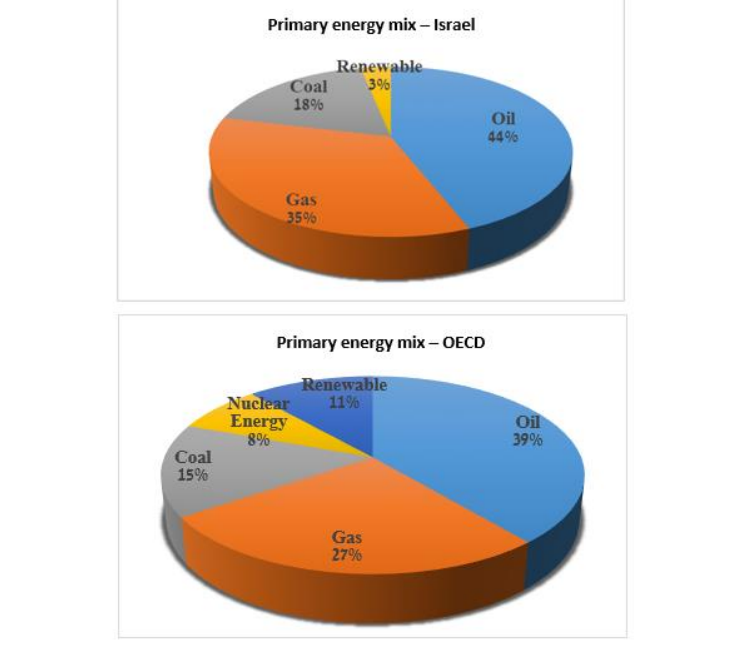 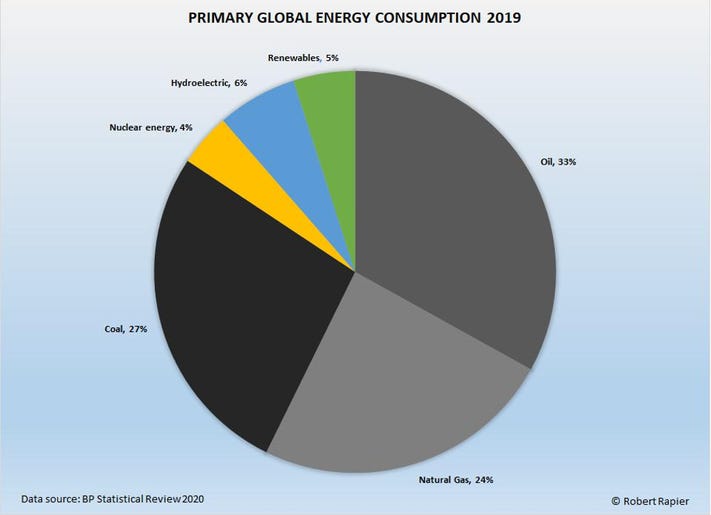 Non renewable sources of energy
Renewable sources of energy
Conclusion
We must decrease our energy production from nonrenewable sources

We must increase our energy production from renewable sources

We think that the best renewable source of energy for Israel is solar source

Solar energy requires large field. Israel has a limited space

We must develop energy capacity of solar panels and their energy stockage capacity
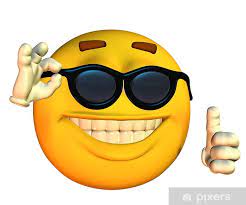 Thanks for your attention!!!